Erasmus Murcia
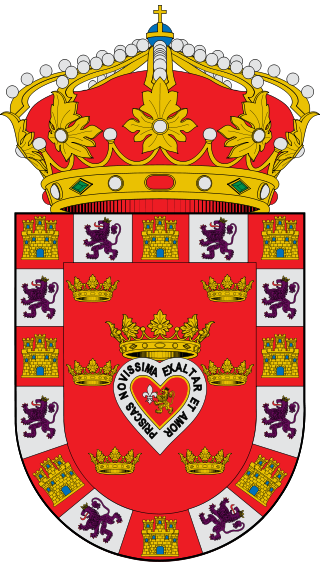 Antonia Glavan
Gdje je Murcia i kako doći?
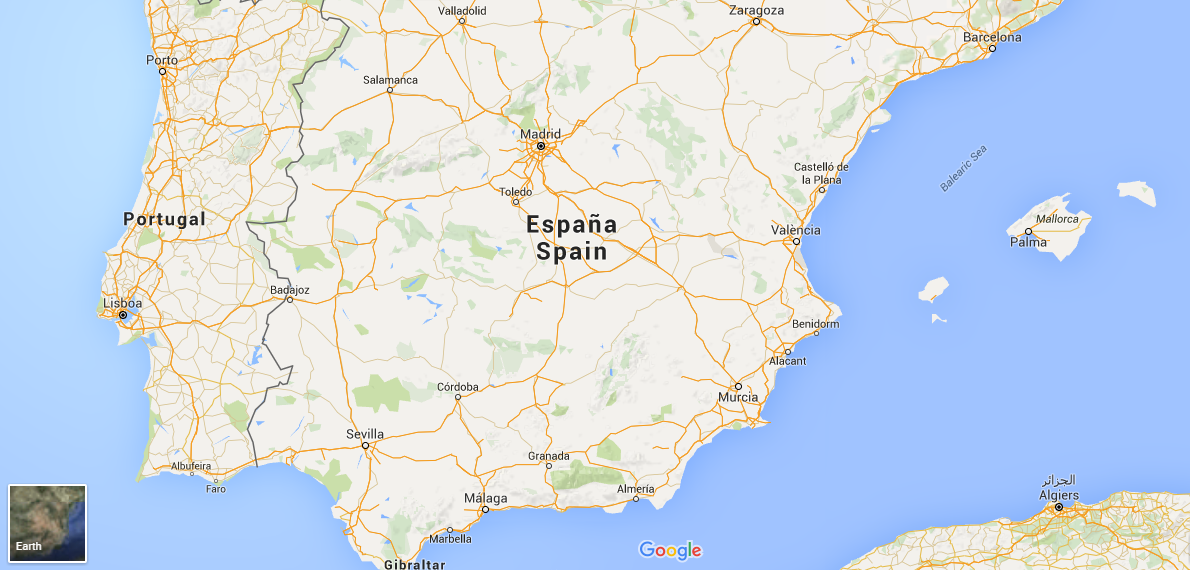 Gdje tražiti stan?
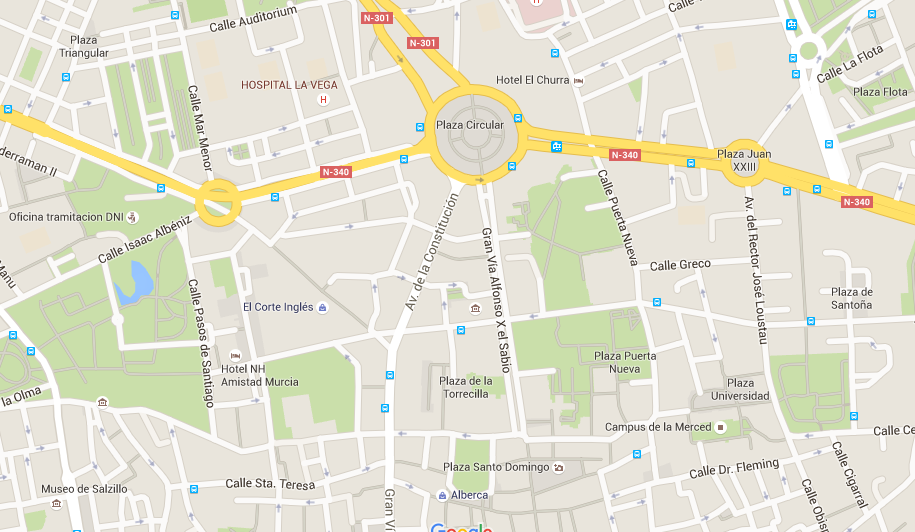 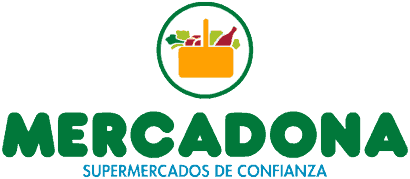 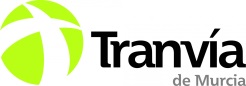 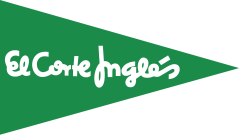 Tapas...
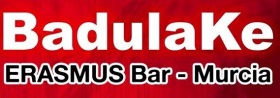 Kako pronaći stan?
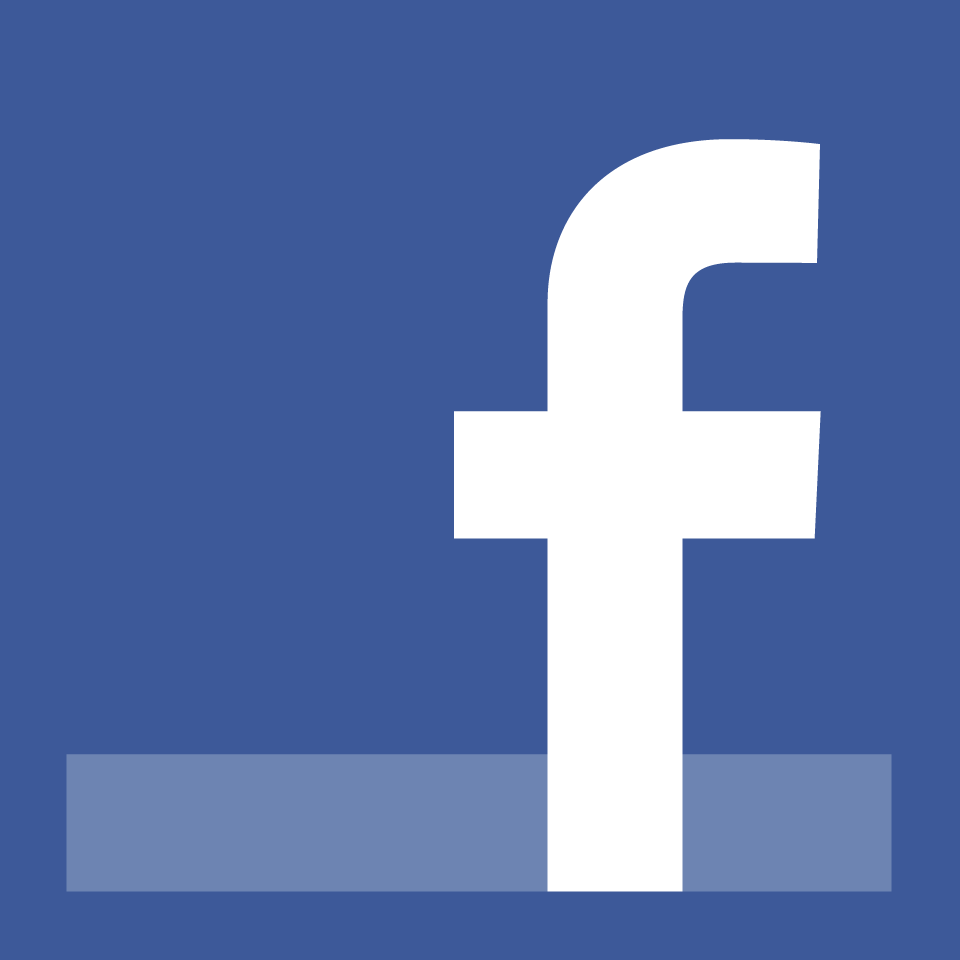 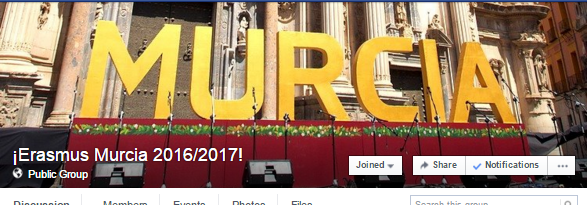 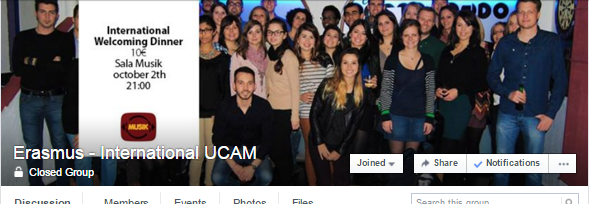 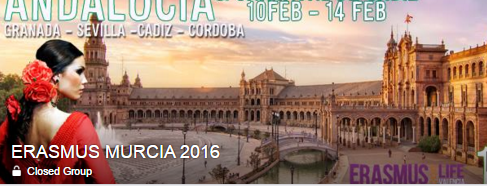 Kako doći do Murcije?
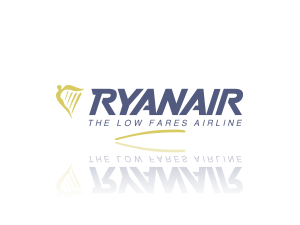 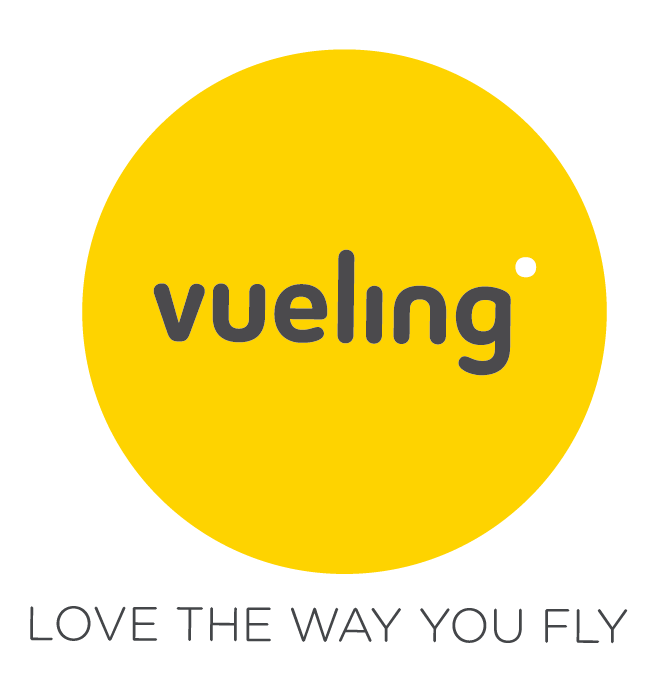 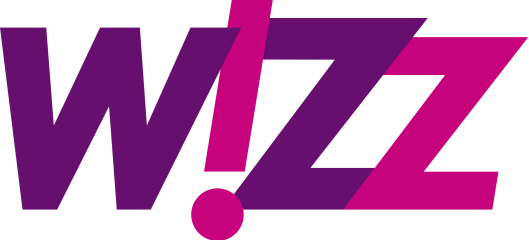 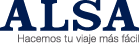 U koje se Erasmus udruge učlaniti?
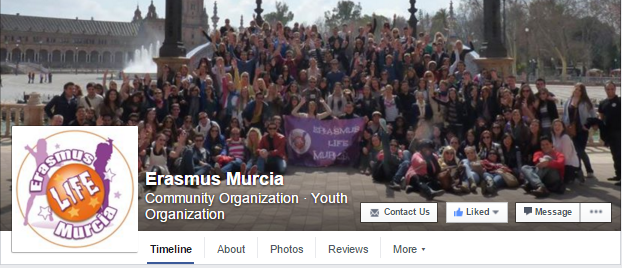 Jednodnevni izleti na plažu (oba semestra )
Putovanja po Španjolskoj, Portugalu... 
Erasmus večeri
International dinners
...
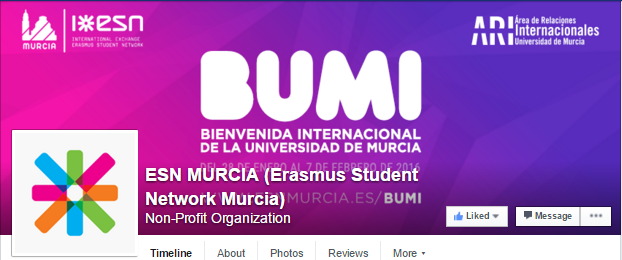 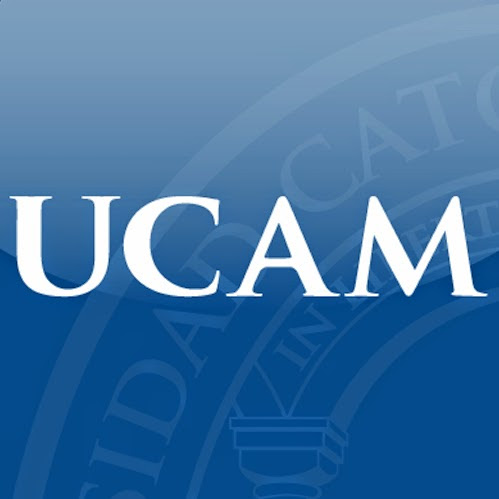 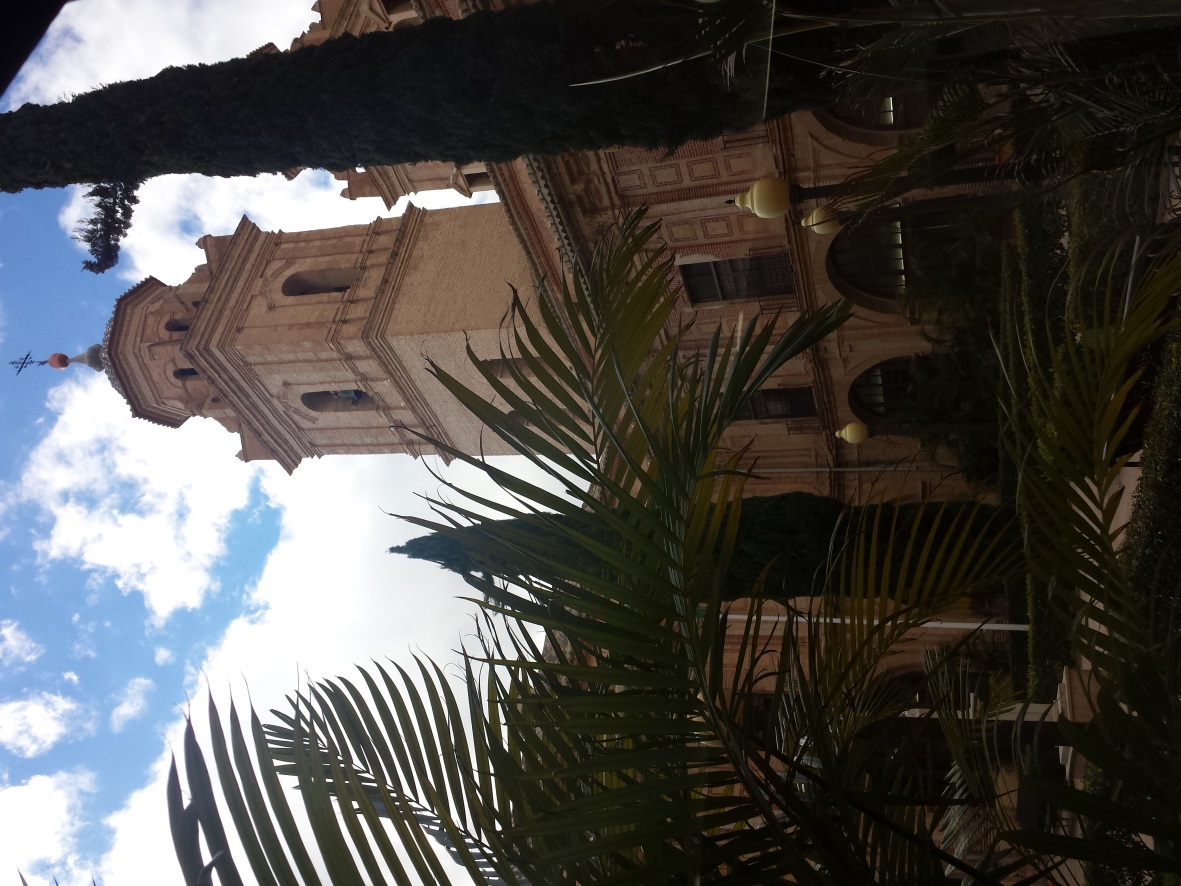 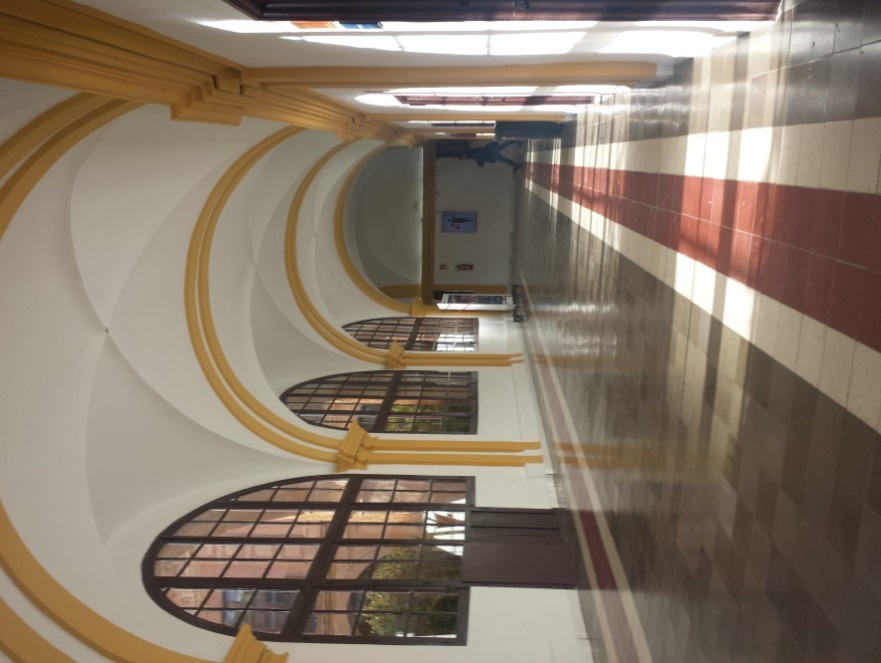 Hvala na pažnji 